The Plant Fairy
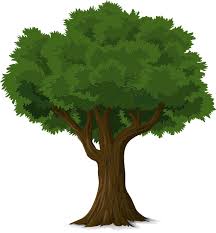 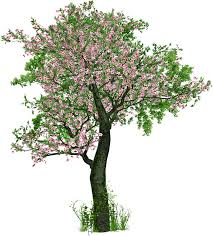 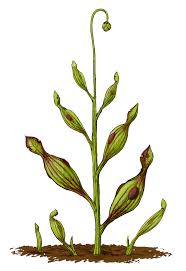 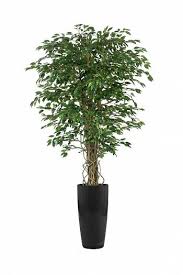 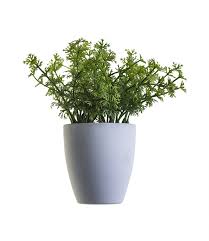 Living and Non-living
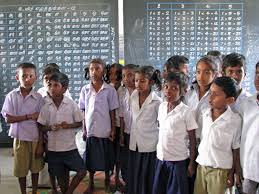 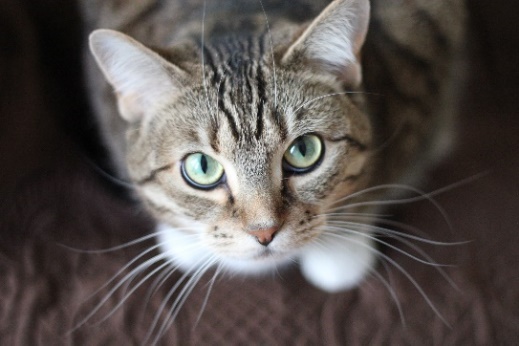 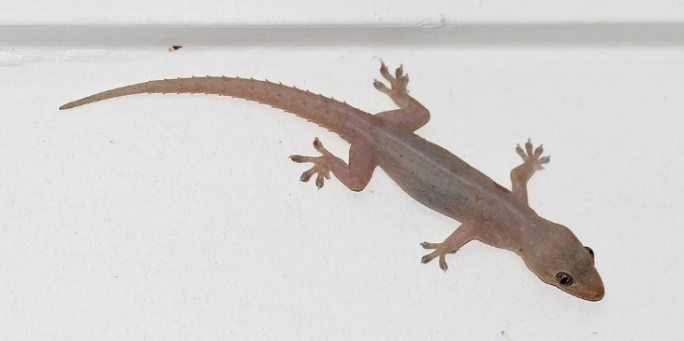 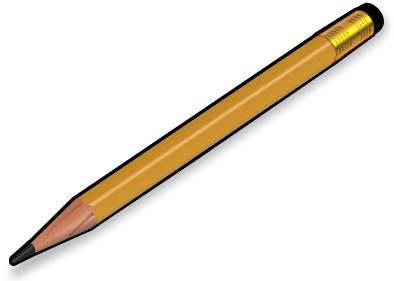 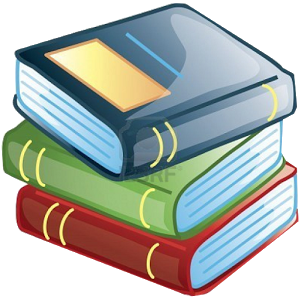 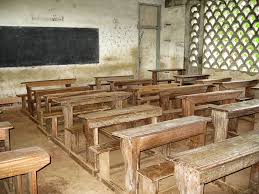 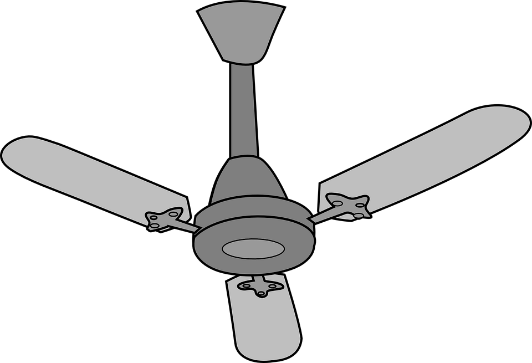 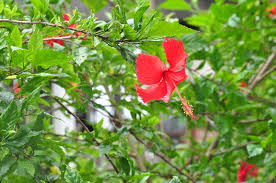 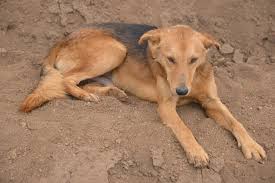 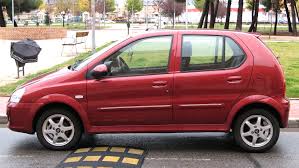 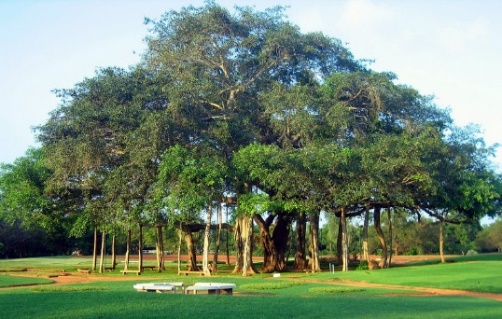 Can you categorize living and non-living from these pictures, why do you think so?
[Speaker Notes: Let the students guess from this slide- which is living and non-living. 
Please don’t give away answers- this is purely to help students think and reason why the think so.]
Why do you say they are living or non-living
[Speaker Notes: Let the students to think the qualities of a living things- they could come up with a lot of reasons- write down all reasons they say on the black board- also ask them reasons for why they think so.]
Is car Living or Non-living
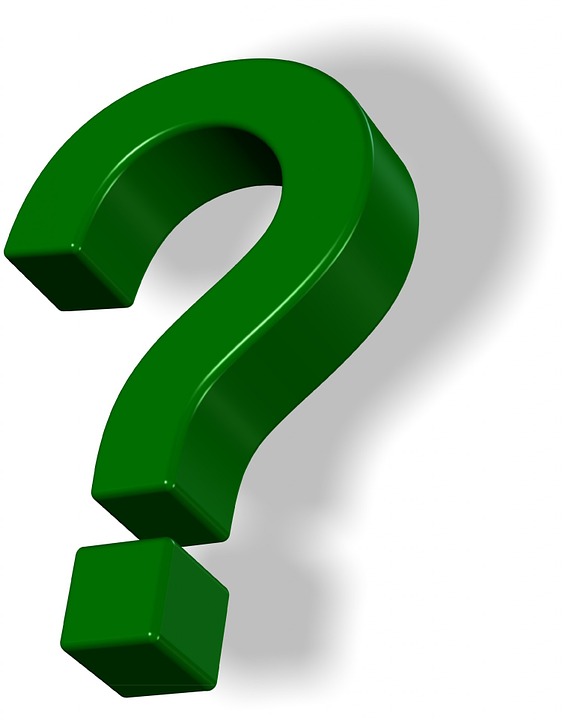 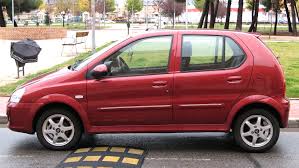 [Speaker Notes: Elicit responses from  the students]
Will you agree if I say a cat is non-living? Why do you think so
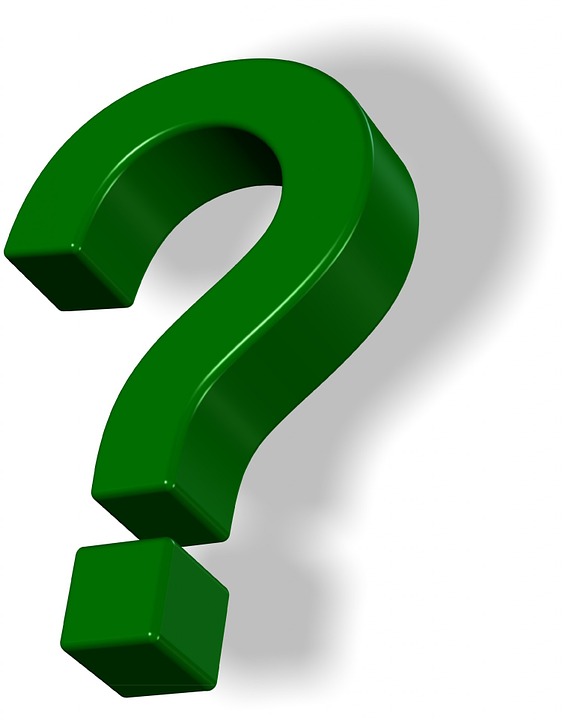 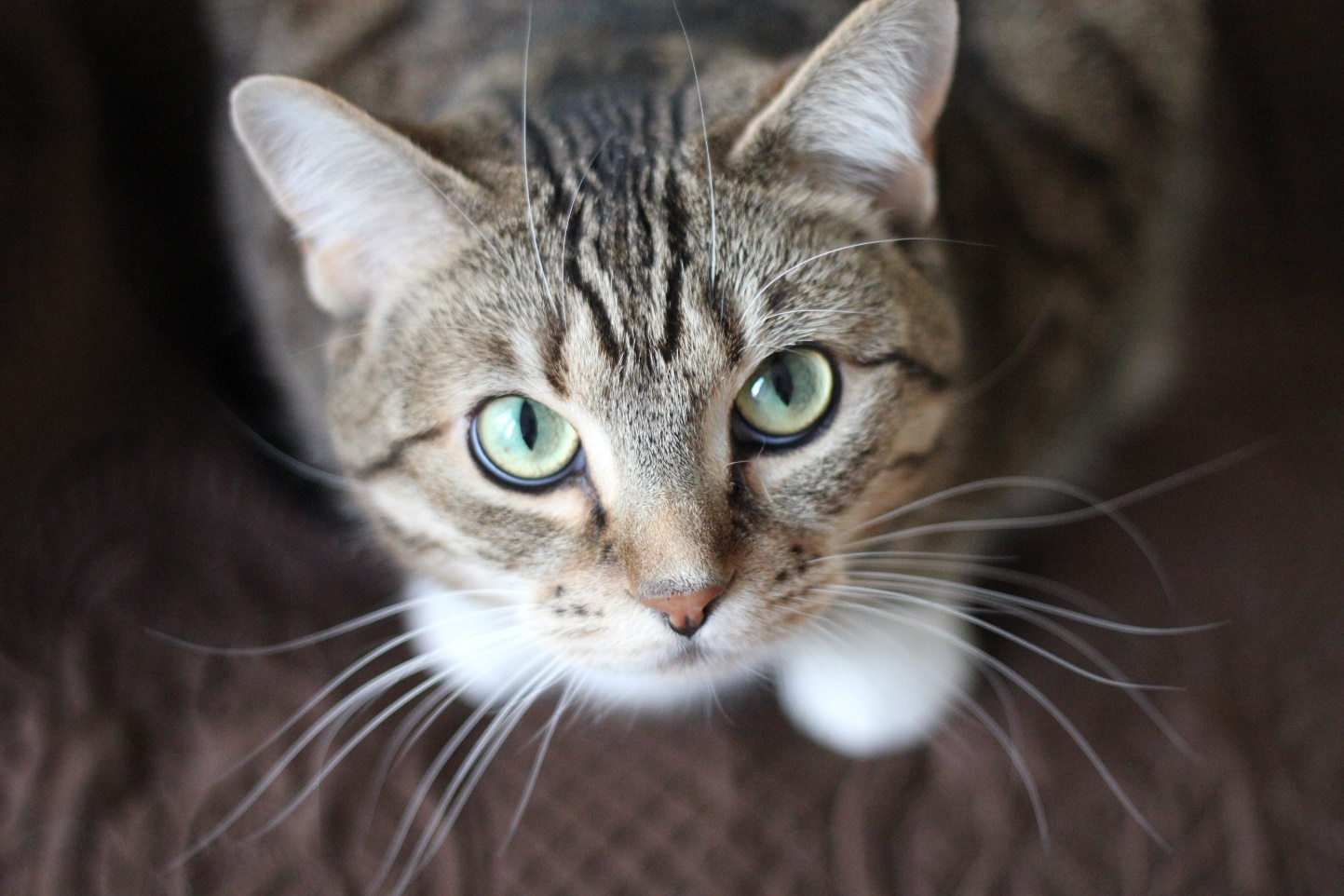 [Speaker Notes: Elicit responses from students- ask probing questions.]
Characteristics of living things:
Breath
Move
Grow
Make noise
Eat
Die
Feel
Reproduce
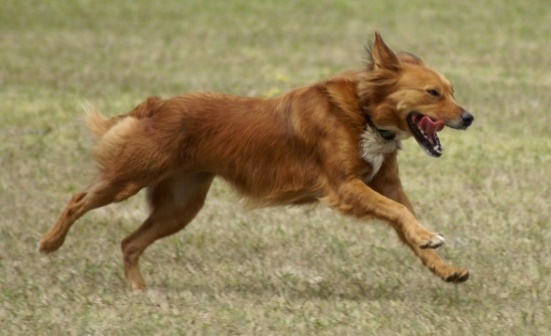 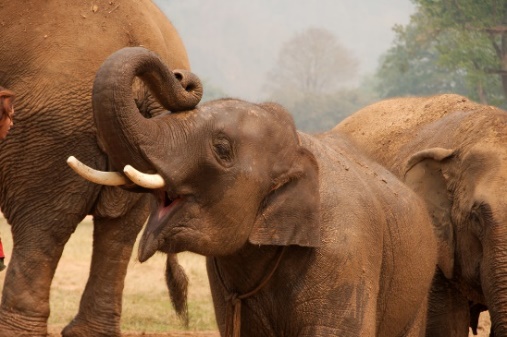 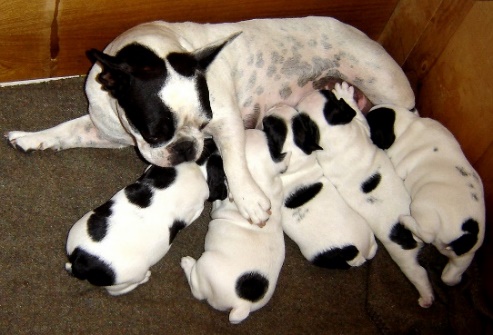 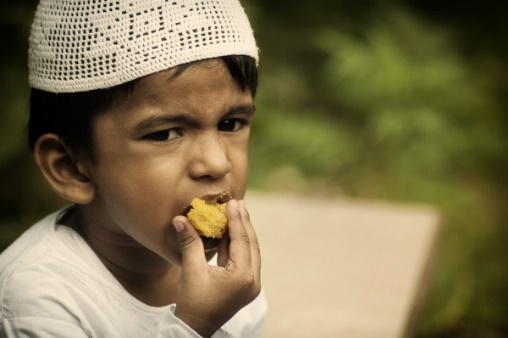 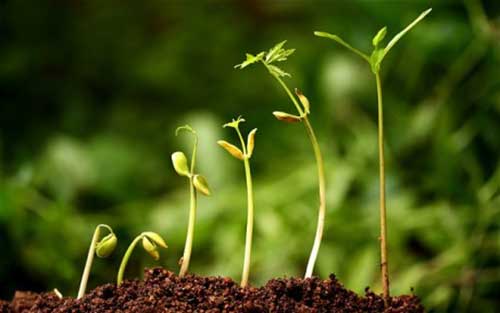 [Speaker Notes: This slide is purely for summarizations, add to the points written if students have shared a different point.
Students to think on qualities: give them contrasting examples Dog Vs Car, Coconut tree Vs a plane etc]
What are different types of plants you know
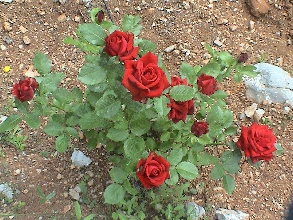 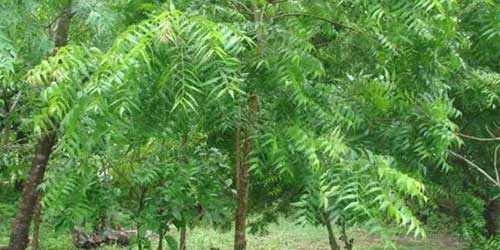 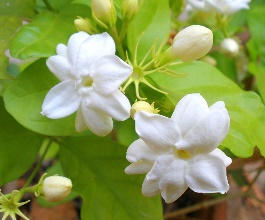 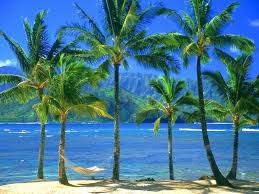 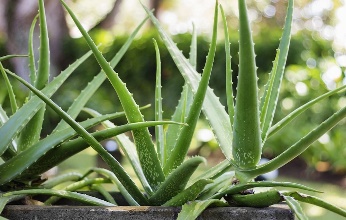 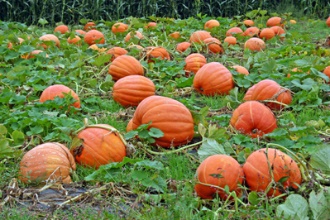 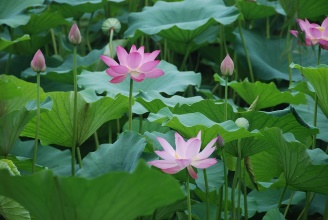 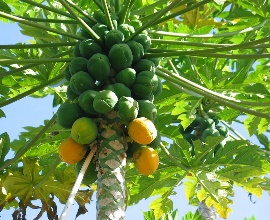 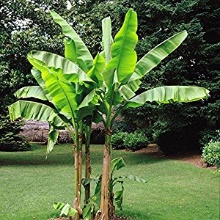 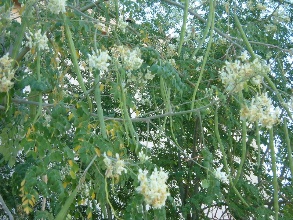 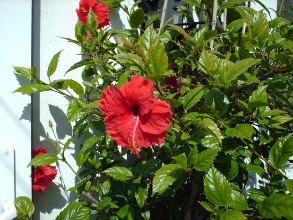 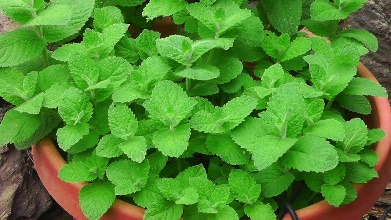 Can you name some of these?
[Speaker Notes: Ask students to identify these plants- add to the list other plants they say.]
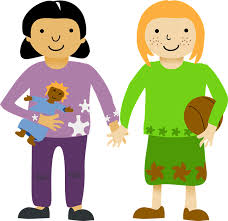 Can you name different parts of these children
[Speaker Notes: Ask students to name body parts- sharing in Tamil also is ok]
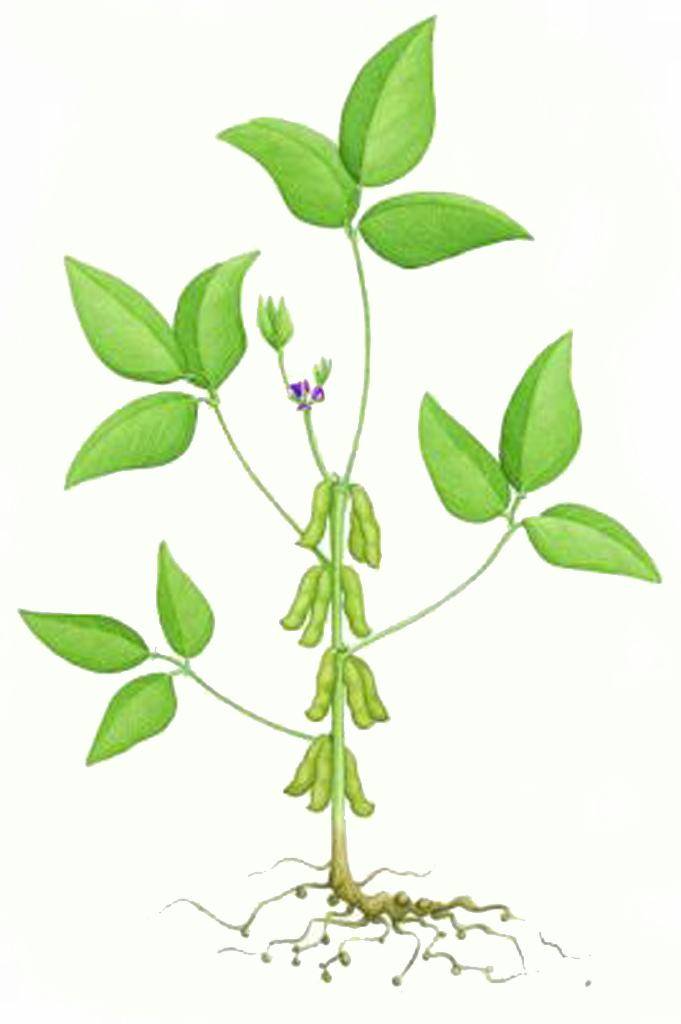 Can you guess different parts of this plant?
[Speaker Notes: Students to guess names of different plants- students can say in their own language.

Students should be knowing- roots, leaf, flower etc. this slide is only for bringing students prior knowledge to the classroom.]
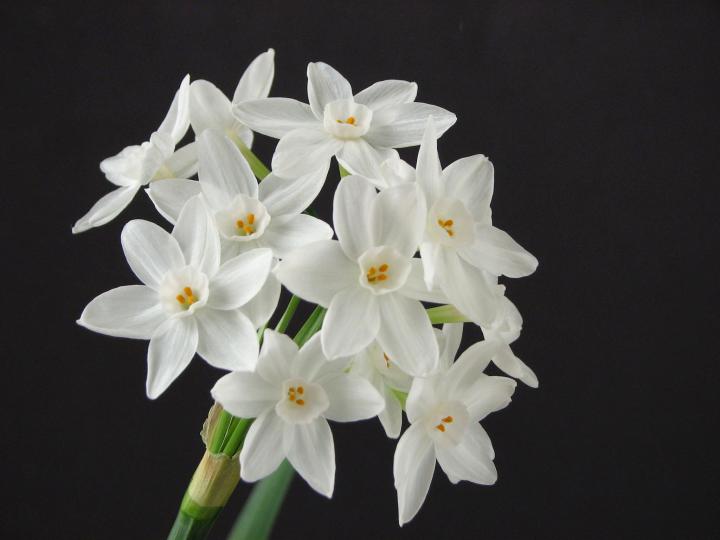 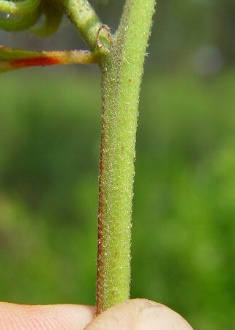 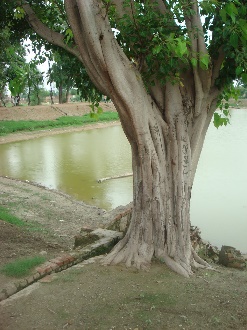 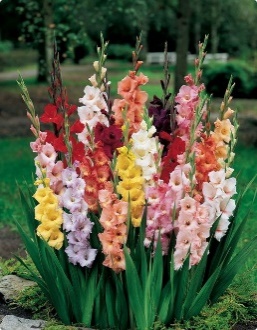 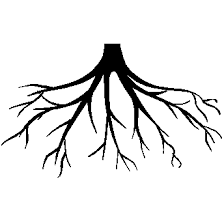 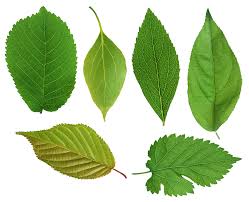 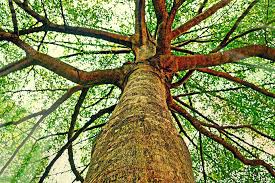 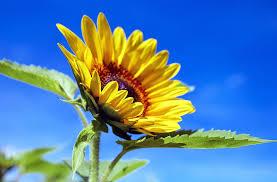 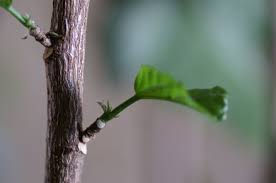 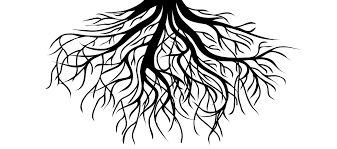 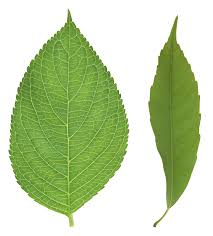 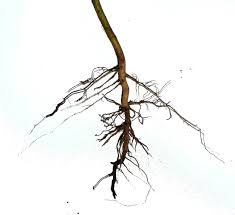 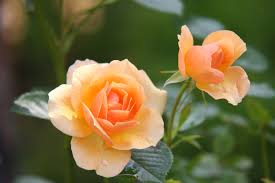 Can you help to organize them/bring similar ones together.
[Speaker Notes: Students will have to organize different parts seen in this slide. Group them based on the parts]
Flowers
Leaves
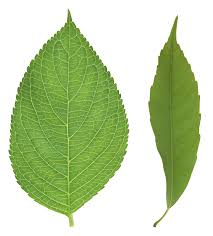 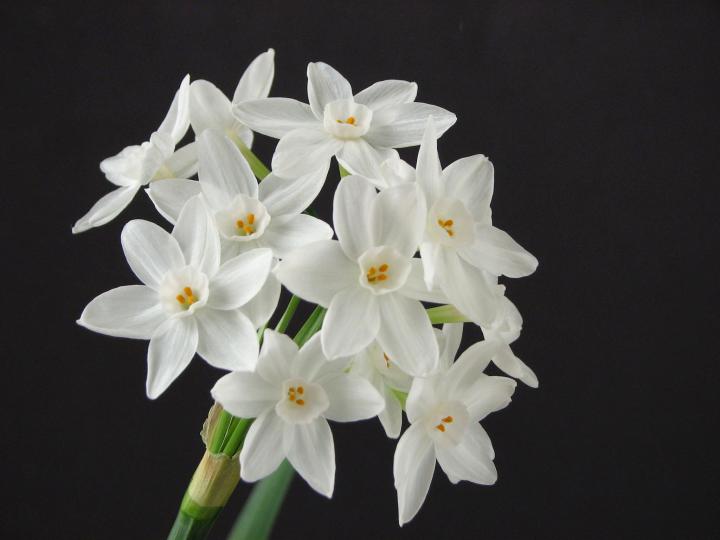 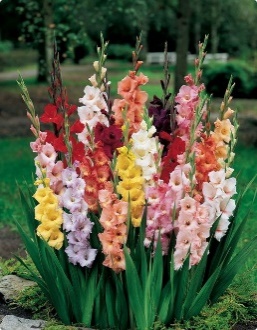 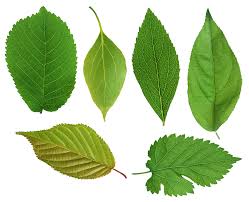 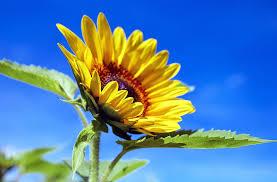 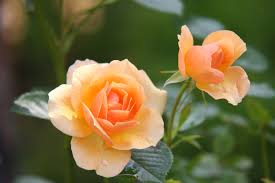 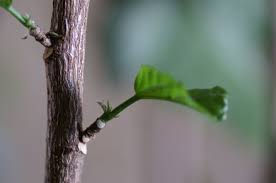 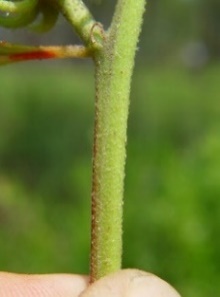 Roots
Stem
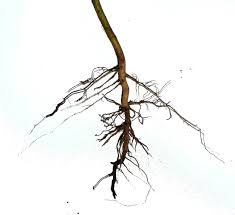 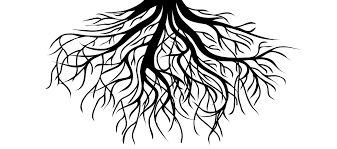 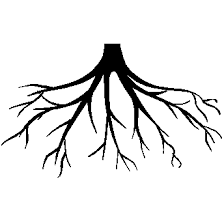 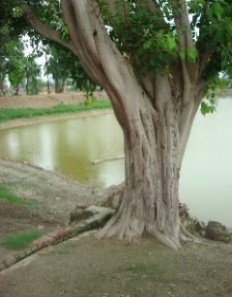 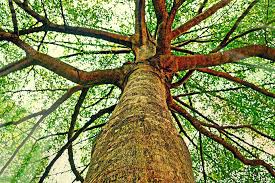 [Speaker Notes: To name each of the groups- flowers, leaves, stem, root]
Project idea: Collect different leaves and flowers to make an album.
Please refer: Thisaimaani, June 2017 
Page: 40, ‘The plant fairy’
[Speaker Notes: This project is described in Thisaimaani. Please read the project idea and try it in the classroom.]
Roots:
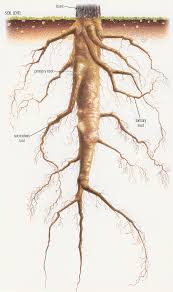 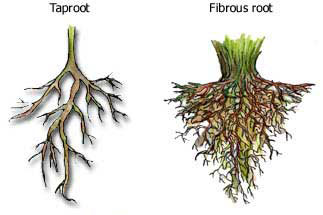 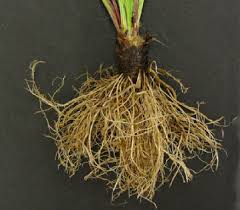 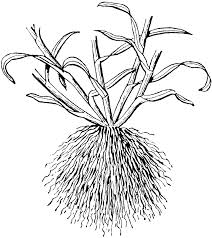 [Speaker Notes: Discuss on types of root they have collected- what is the role roots have? Students could guess- they need now know about taproot and fibrous root.
But could talk about root as a support, root as a channel to take in water.]
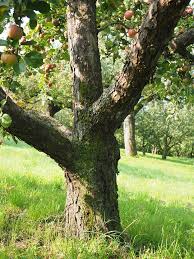 Stem:
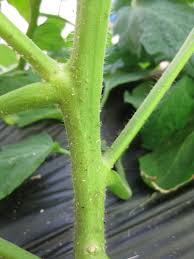 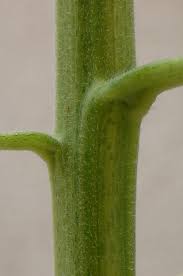 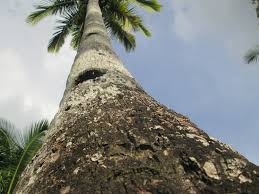 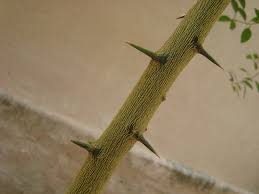 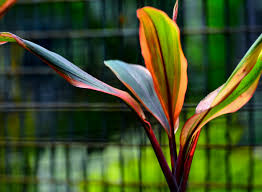 Leaf:
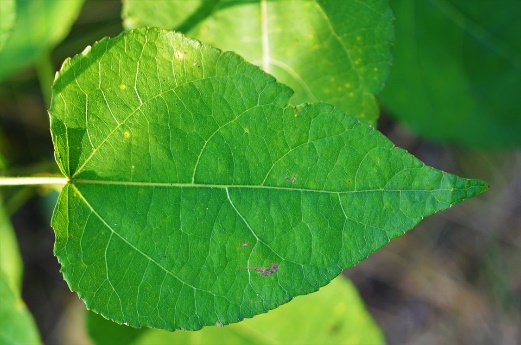 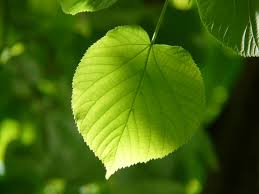 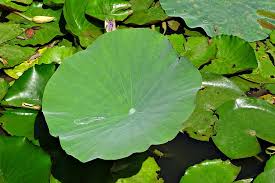 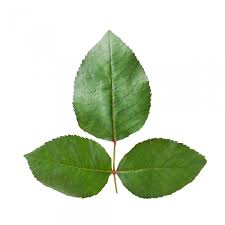 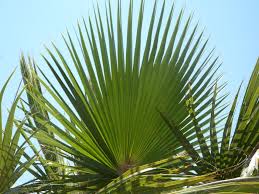 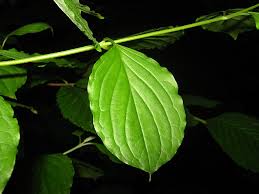 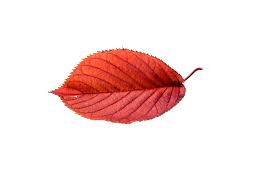 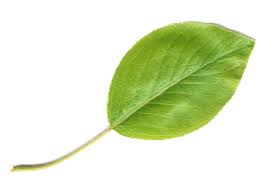 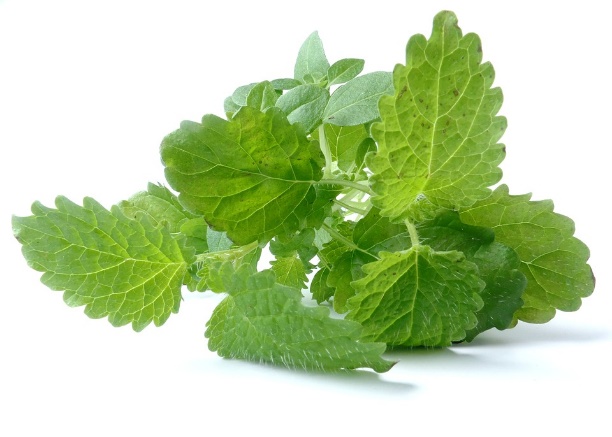 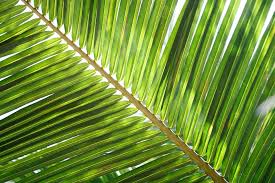 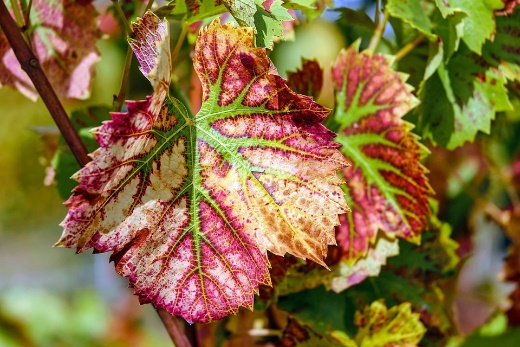 [Speaker Notes: Students can be asked to categorize leaves they have collected based on its- color, shape, size and margins. This can be pasted on a paper to create leaf album.]
Flowers:
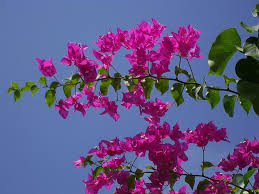 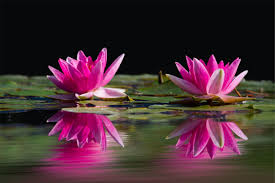 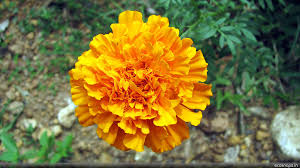 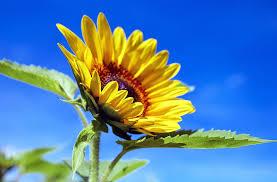 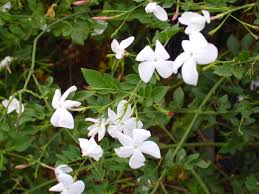 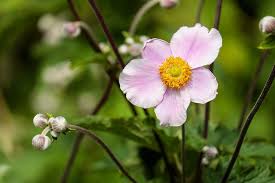 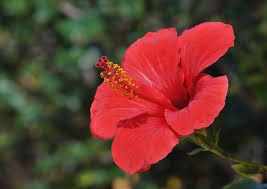 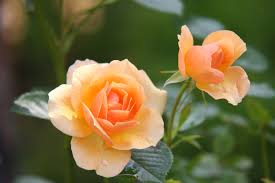 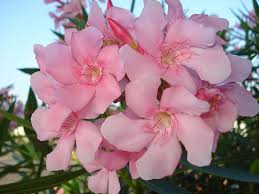 [Speaker Notes: A discussion could be done on the variety of flowers around us.]
What have we learned so far?

What did you like about the activity?

What you did not like about the activity?
[Speaker Notes: Students can be asked to share their thoughts for each of this questions. Their responses can be captured on the black board]
Some points to remember:
There are living and non living things around us
Plants are living beings
Plants are diverse and there are a lot of variety 
A plant has different parts- roots, stem, leaf, flower
Each part is different plant to plant
[Speaker Notes: Teachers could add more points- these are only pointers.]